Historia económica y social de México II



Licenciatura en Economía
Octavo Semestre

CAPITULO 1
La Revolución Mexicana contra el antiguo régimen.


Profesor: Jesús Adrián Marín Blancas
Causas de la Revolución Mexicana de 1910.
Grupos involucrados en la lucha contra Díaz

   Movimiento campesino en el estado de Morelos
        Semblanza de Emiliano Zapata

   Movimientos sociopolíticos en la zona norte
        Campesinos libre, de antiguas colonias militares
        Grupos indígenas del norte
        Grandes latifundistas
        Peones de la hacienda tradicional
        Peones de la hacienda moderna
        La alta clase media
        Las clases media profesional y obrera

   El magonismo
Lic. en Economía; Historia económica y social de México II                     PROF: JAMB
Causas de la Revolución Mexicana de 1910.
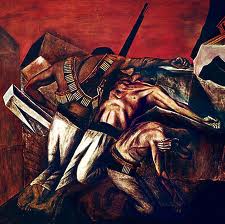 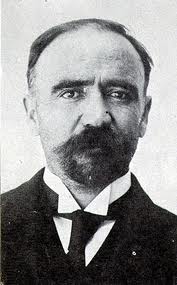 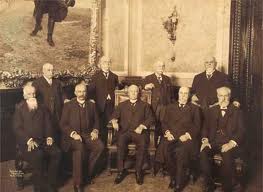 “La Trinchera” José Clemente Orozco
Envejecimiento del régimen porfirista
Francisco I. Madero
Lic. en Economía; Historia económica y social de México II                     PROF: JAMB
La Revolución Mexicana de 1910.
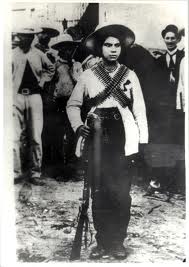 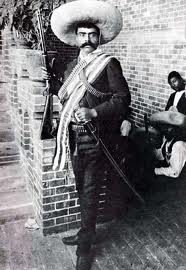 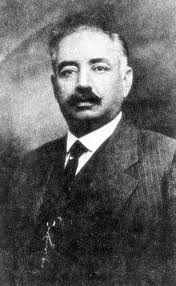 Emiliano Zapata
Valentina Ramírez, revolucionaria de Sinaloa
José María Maytorena, gobernador de Sonora
Lic. en Economía; Historia económica y social de México II                     PROF: JAMB
Causas de la Revolución Mexicana de 1910.
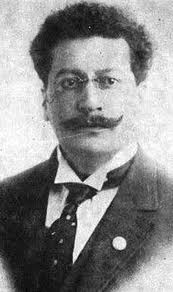 La Revolución maderista

  Los tratados de ciudad Juárez
Ricardo Flores Magón
Lic. en Economía; Historia económica y social de México II                     PROF: JAMB
La Revolución Mexicana de 1910.
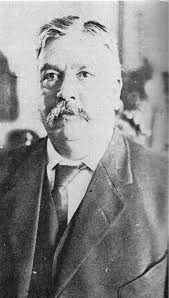 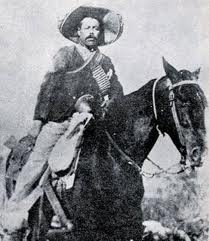 Francisco Villa al lanzarse a la Revolución.
Abraham González, gobernador de Chihuahua
Lic. en Economía; Historia económica y social de México II                     PROF: JAMB
La Revolución Mexicana de 1910.
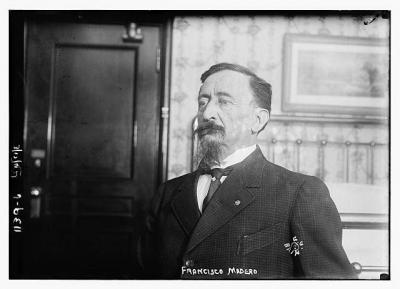 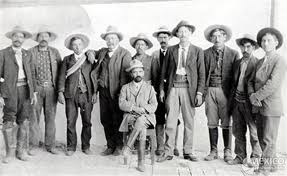 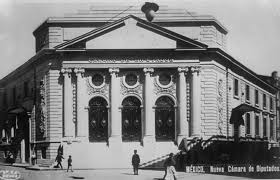 Francisco I. Madero con otros jefes revolucionarios
Francisco Madero, padre del jefe de la Revolución
Cámara de Diputados en 1911
Lic. en Economía; Historia económica y social de México II                     PROF: JAMB
La Revolución Mexicana de 1910.
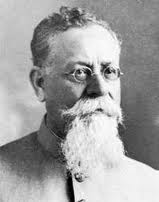 Francisco Villa y Pascual Orozco
Representantes de Díaz en las negociaciones
Venustiano Carranza
Lic. en Economía; Historia económica y social de México II                     PROF: JAMB
La Revolución Mexicana de 1910.
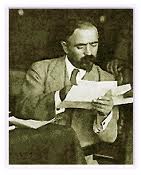 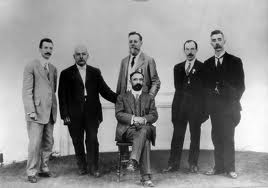 Las negociaciones de paz
Madero revisando documentos en Cd. Juárez
Madero con su gabinete revolucionario en Cd. Juárez
Lic. en Economía; Historia económica y social de México II                     PROF: JAMB
La Revolución Mexicana de 1910.
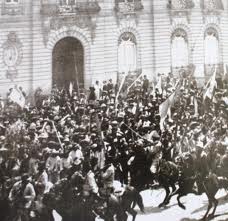 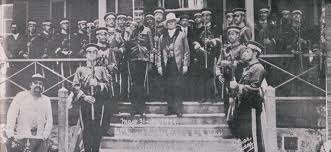 Porfirio Díaz antes de embarcarse en el “Ipiranga”
El pueblo exige la renuncia de Díaz, frente a la casa de éste.
Lic. en Economía; Historia económica y social de México II                     PROF: JAMB
La Revolución Mexicana de 1910.
Gobierno interino de Francisco León de la Barra

  Conflictos políticos
     Conflictos con el zapatismo
     Divisionismo revolucionario
   
   Elecciones presidenciales
Francisco León de la Barra con su gabinete
Lic. en Economía; Historia económica y social de México II                     PROF: JAMB
La Revolución Mexicana de 1910.
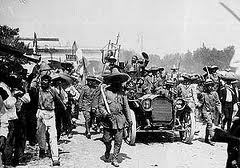 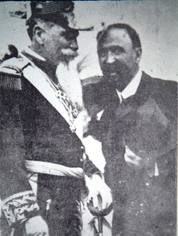 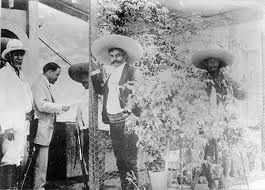 Madero conferenciando con los zapatistas
Madero a su llegada a Cuernavaca
Bernardo Reyes y Madero
Lic. en Economía; Historia económica y social de México II                     PROF: JAMB
La Revolución Mexicana de 1910.
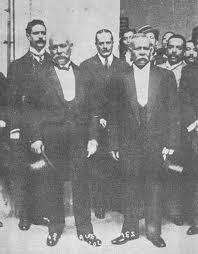 Los hermanos Vázquez Gómez
Artillería contra los  zapatistas, septiembre 1911
Lic. en Economía; Historia económica y social de México II                     PROF: JAMB
La Revolución Mexicana de 1910.
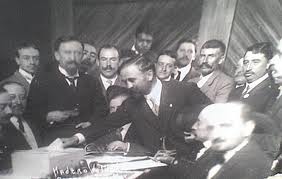 Madero deposita su voto en las elecciones presidenciales
Bernardo Reyes en campaña
Lic. en Economía; Historia económica y social de México II                     PROF: JAMB
La Revolución Mexicana de 1910.
Gobierno de Francisco I. Madero

   Política interna
   Políticas de reorganización social y económica
       La política agraria
       La cuestión obrera
       Situación financiera

   Conflictos políticos
        Zapatismo
        Orozquismo
              
   La contrarrevolución 
        Primer momento
            Rebeliones de Bernardo Reyes y Félix Díaz
        Segundo momento
            La Decena Trágica
Lic. en Economía; Historia económica y social de México II                     PROF: JAMB
La Revolución Mexicana de 1910.
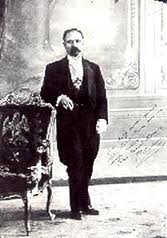 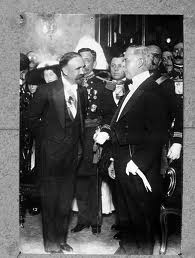 Francisco León de la Barra entrega el poder a Madero
El presidente Madero
Lic. en Economía; Historia económica y social de México II                     PROF: JAMB
La Revolución Mexicana de 1910.
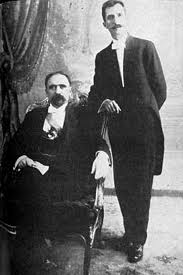 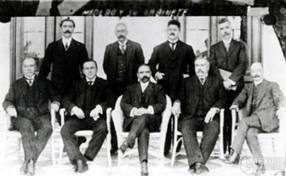 El presidente Madero visita una zona rural
Madero y Pino Suárez, presidente y vicepresidente
El presidente Madero con su primer gabinete
Lic. en Economía; Historia económica y social de México II                     PROF: JAMB
La Revolución Mexicana de 1910.
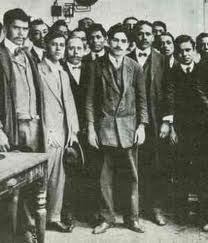 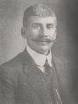 Zapata con sus seguidores más próximos
Lideres de la casa del Obrero Mundial
Ambrosio Figueroa
Lic. en Economía; Historia económica y social de México II                     PROF: JAMB
La Revolución Mexicana de 1910.
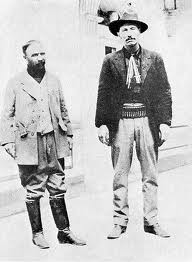 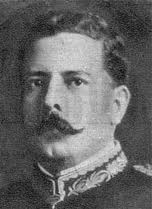 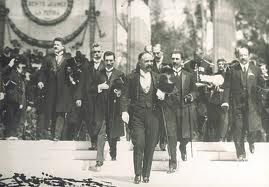 El presidente Madero recibiendo honores, 5 de febrero 1913
Madero y Orozco, al iniciarse la lucha contra Porfirio Díaz
Feliz Díaz
Lic. en Economía; Historia económica y social de México II                     PROF: JAMB
La Revolución Mexicana de 1910.
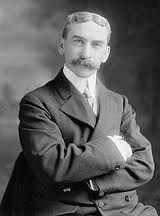 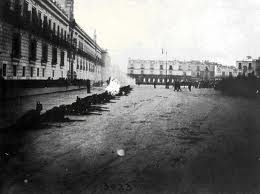 Henry Lane Wilson, embajador de Estados Unidos en México
H. L. Wilson, León de la Barra y Madero
Palacio Nacional, 9 de febrero 1913
Lic. en Economía; Historia económica y social de México II                     PROF: JAMB
La Revolución Mexicana de 1910.
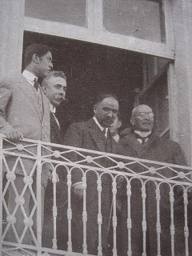 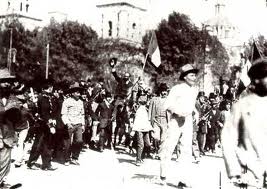 Madero en camino a Palacio Nacional la mañana del 9 de febrero
Fuerzas federales defienden Palacio Nacional durante la Decena Trágica
Madero con V. Huerta y otras personas después del asalto a Palacio Nacional.
Lic. en Economía; Historia económica y social de México II                     PROF: JAMB
La Revolución Mexicana de 1910.
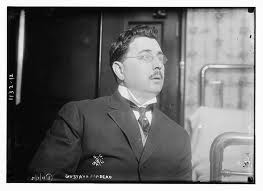 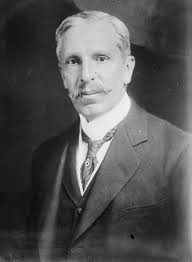 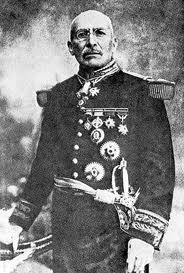 Gustavo A. Madero
Victoriano Huerta
Pedro Lascuráin
Lic. en Economía; Historia económica y social de México II                     PROF: JAMB
La Revolución Mexicana de 1910.
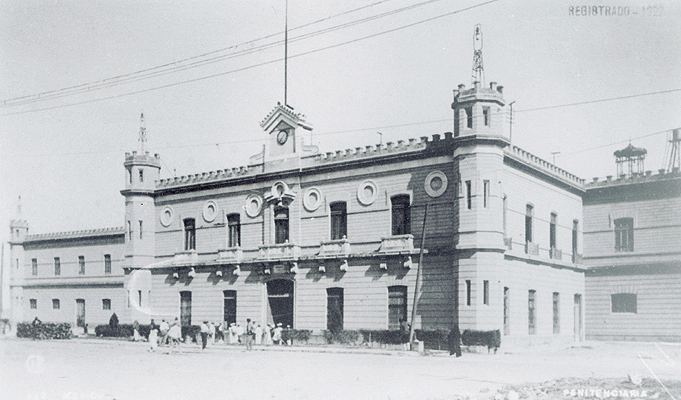 La penitenciaría de Lecumberri después del magnicidio
Intendencia de Palacio Nacional, donde estuvieron presos Madero y Pino Suarez
Lic. en Economía; Historia económica y social de México II                     PROF: JAMB
La Revolución Mexicana de 1910.
La dictadura huertista

  Política interna
      Ruptura del Pacto de la Embajada
      Intentos de pacificación
      Enfrentamiento con el Poder Legislativo
      Relaciones con la iglesia católica     
  
Política exterior     
       Las difíciles relaciones con Estados Unidos
Aspectos económicos y sociales
       Situación económica 
       La cuestión agraria
       Política obrera
  
La Revolución contra Huerta
       Los caudillos
            Venustiano Carranza
            Francisco Villa
       La intervención estadounidense en                      Veracruz
       Triunfo revolucionario
Lic. en Economía; Historia económica y social de México II                     PROF: JAMB
La Revolución Mexicana de 1910.
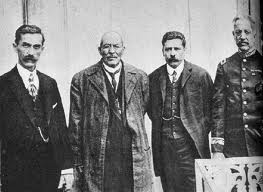 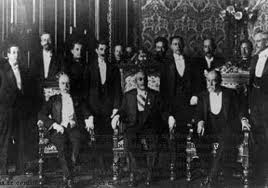 Los cuatro militares autores del “cuartelazo”
Victoriano Huerta con su primer gabinete
Lic. en Economía; Historia económica y social de México II                     PROF: JAMB
La Revolución Mexicana de 1910.
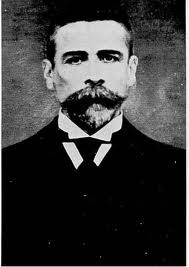 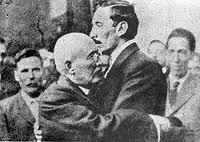 Belisario Domínguez
Alianza entre Huerta y Orozco
Lic. en Economía; Historia económica y social de México II                     PROF: JAMB
La Revolución Mexicana de 1910.
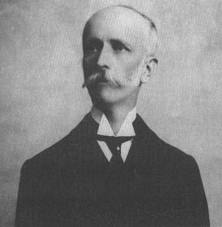 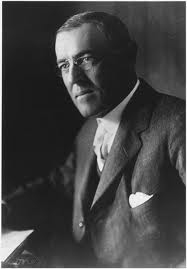 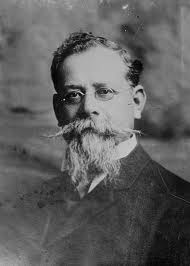 Woodrow Wilson, presidente de Estados Unidos
Venustiano Carranza, primer jefe del ejercito constitucionalista
Federico Gamboa
Lic. en Economía; Historia económica y social de México II                     PROF: JAMB
La Revolución Mexicana de 1910.
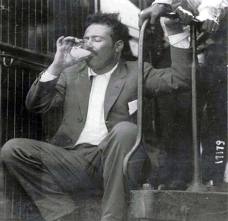 Hacienda de Guadalupe, Coah., donde se firmó el Plan carrancista
Francisco Villa en el tren que lo condujo a la capital
Carranza inicia la revolución contra Huerta
Lic. en Economía; Historia económica y social de México II                     PROF: JAMB
La Revolución Mexicana de 1910.
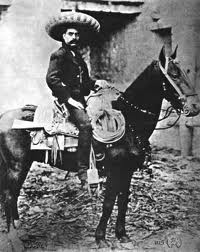 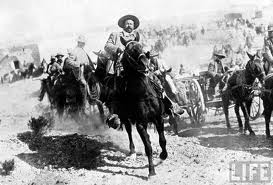 Villa, el “Centauro del Norte”
Emiliano Zapata
Lic. en Economía; Historia económica y social de México II                     PROF: JAMB
La Revolución Mexicana de 1910.
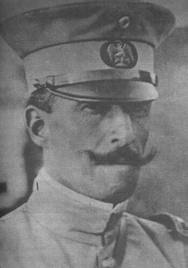 Barcos estadounidenses bombardean el puerto de Veracruz
Artillero  al pie de su cañón
Felipe Ángeles
Lic. en Economía; Historia económica y social de México II                     PROF: JAMB
La Revolución Mexicana de 1910.
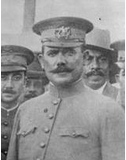 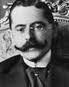 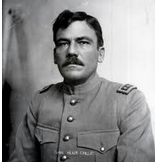 Soldados estadounidenses en el puerto de Veracruz
Francisco Carbajal, presidente interino tras la renuncia de Huerta
Álvaro  Obregón
Plutarco Elías Calles
Lic. en Economía; Historia económica y social de México II                     PROF: JAMB